Stat 301 – Day 36
Analyzing Paired Data
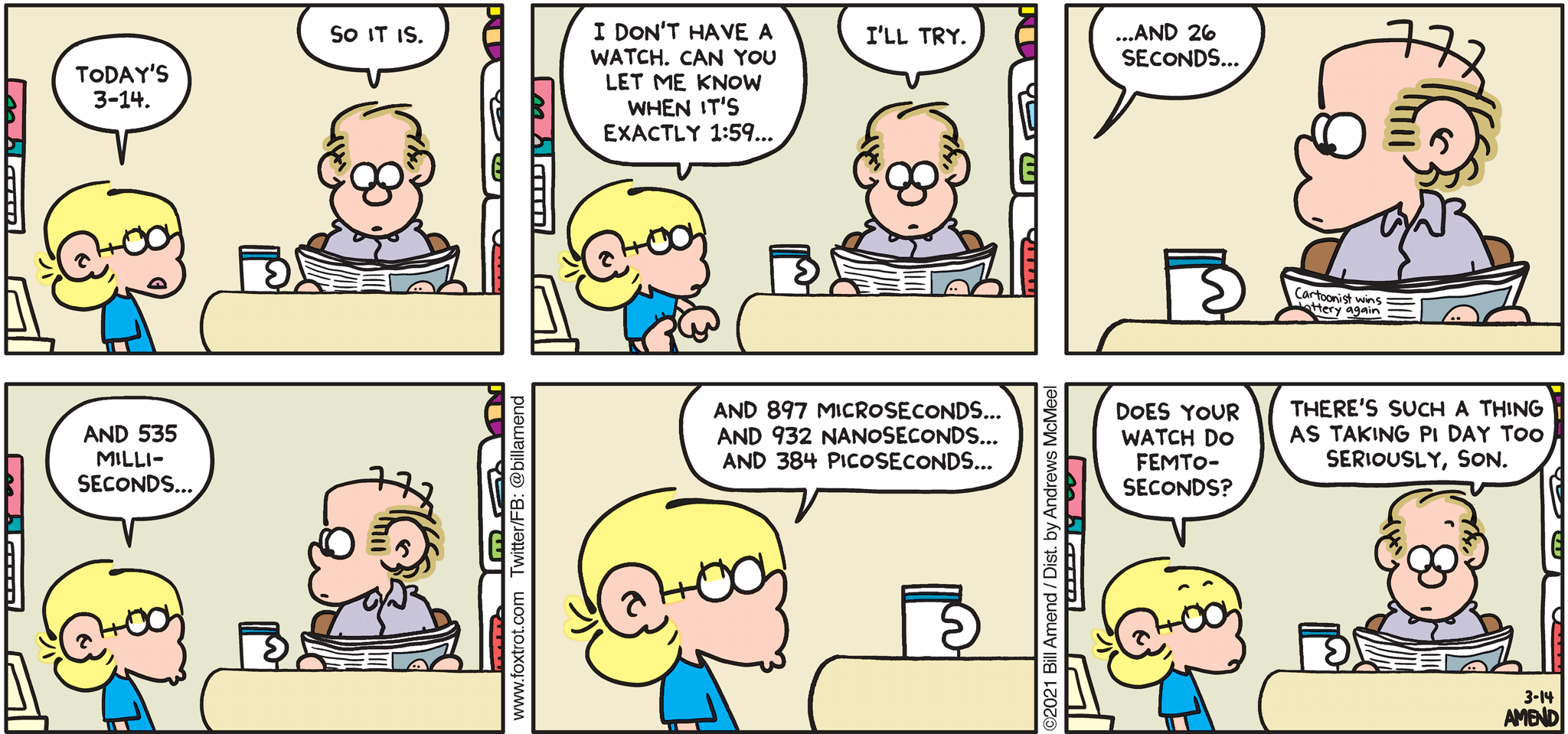 Announcements
HW 7 returned at 2…
Most Q4s were graded off line and uploaded
Credit for water survey
More R instructions added to HW 8
Last Time – Paired Data
What a paired design looks like
Experiment or Observational
How to carry out (e.g., randomizing order of treatments)
Want two units in each pair to be as similar as possible (e.g., same person twice, identical twins, two halves of orange)
If observations within pairs aren’t related, won’t really help much (e.g., coronavirus vaccine)
Possible benefits of a paired design
Goal: Reduce “unexplained variation” to better see differences in EV groups of interest ( power)
[Speaker Notes: Coronavirus vaccine]
Estimating Power
Actual difference in typing speeds is 4 words per minute on average 
Person-to-person variation is on the order of 15 wpm, 
Have 34 people in each group
Estimate the power of this experiment
Calculating Power
1.  How large of a difference is needed to reject the null hypothesis?
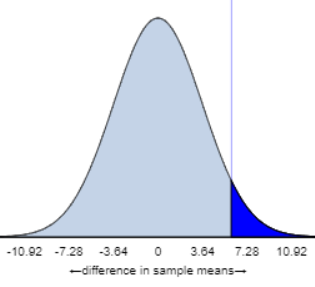 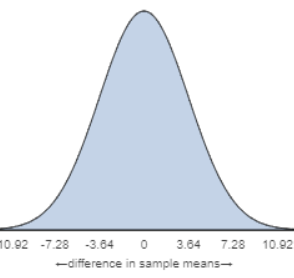 0.05
Calculating Power
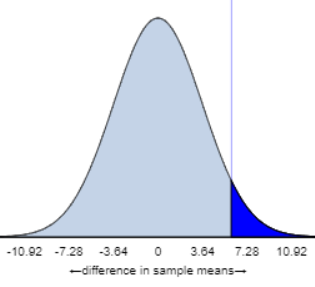 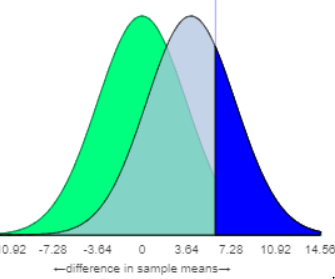 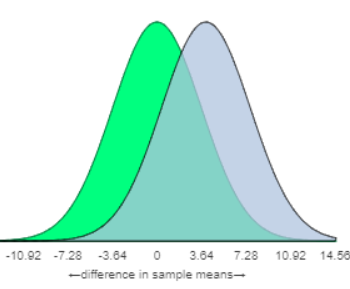 0.30
Paired Design
Saw the standard deviation of the differences was more like 6 wpm.  Using the same 34 people for both tests:
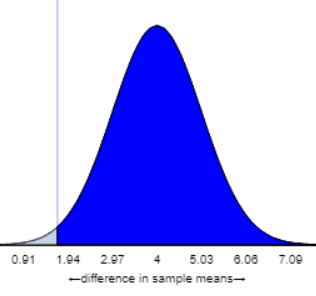 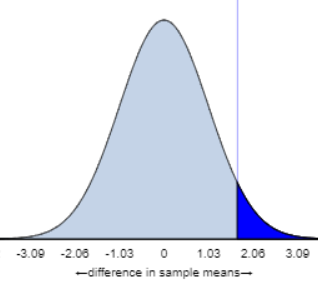 1.693
R output
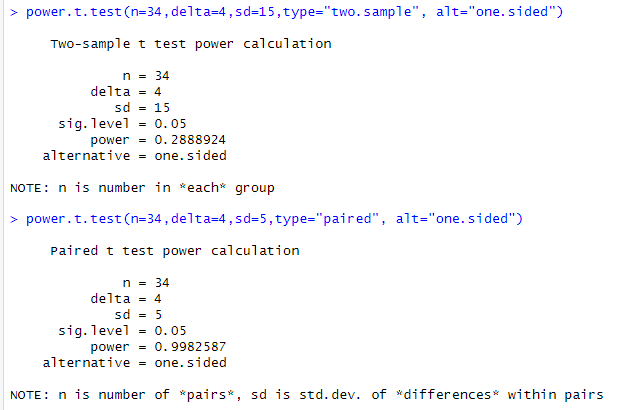 Was pairing helpful?
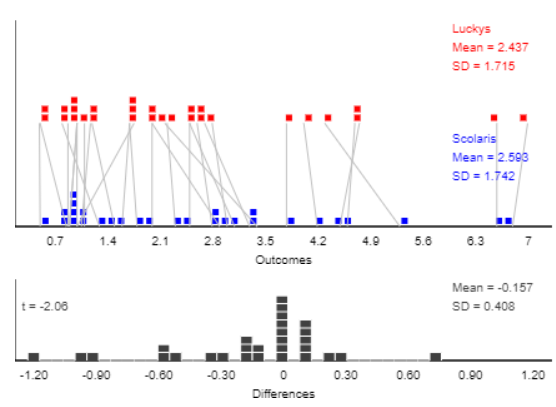 Example: Color of sports drink
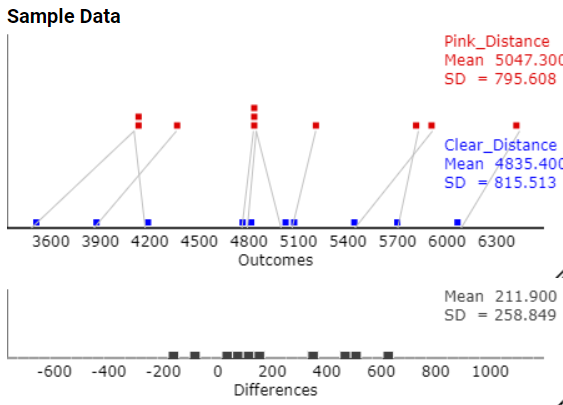 Example: Jumping Jacks vs. Bicycle Kicks
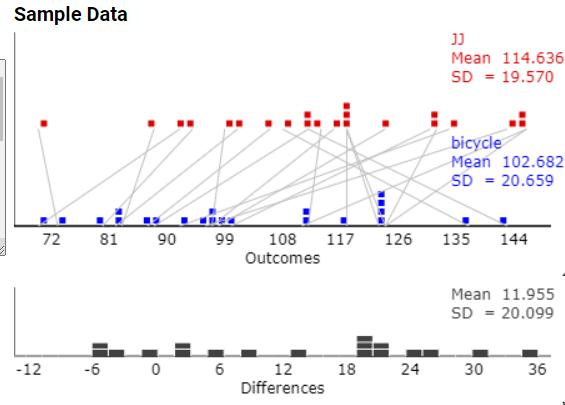 Analysis of paired data: Differences
1) Simulation
Randomly interchange the two observations within each pair to get a sense of the “by chance alone” variation in the mean difference
2) Mathematical model?
Analysis of paired data: Differences
1) Simulation
Randomly interchanged the two observations within each pair to get a sense of the “by chance alone” variation in the mean difference
2) One-sample analysis of differences (Ch. 2)
One-sample t-procedures


Are differences normally distributed? Have more than 30 differences?
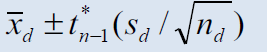 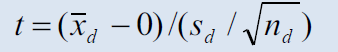 Using R
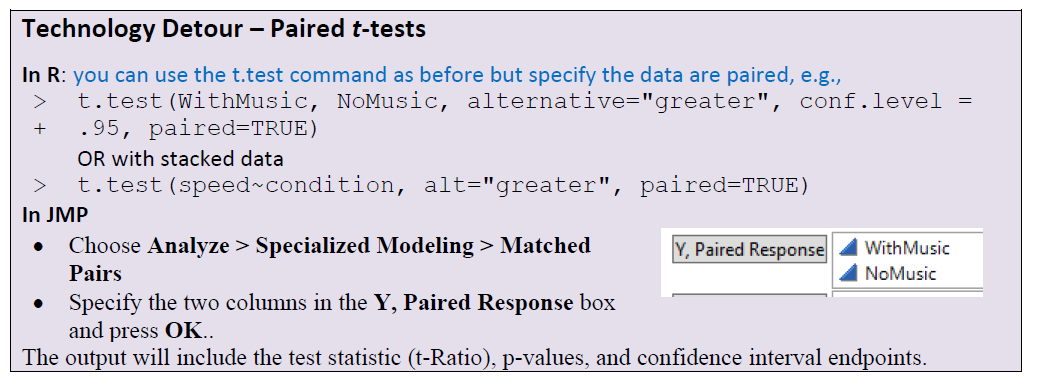 Using R widget (need to read in data)
typing = read.delim("http://www.rossmanchance.com/iscam3/data/TypingMusic.txt", sep="\t")
with(typing, t.test(WithMusic, NoMusic, alternative="greater", conf.level = .95, paired=TRUE))

 with(typing2, t.test(speed~condition, paired=TRUE))
Big typo!
Practice Question 4.9
Apply one-sample t-procedures
Applet or R (find the differences)
Include output
To Do
PQ 4.9
Inv 4.10 
Tomorrow: Inv 4.11
Investigation 4.10
Comparing prices at 2 grocery stores





Observational study, Paired data
Parameter = mean price difference
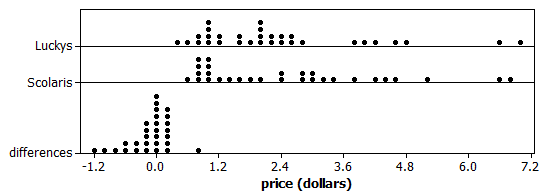 Was pairing helpful?
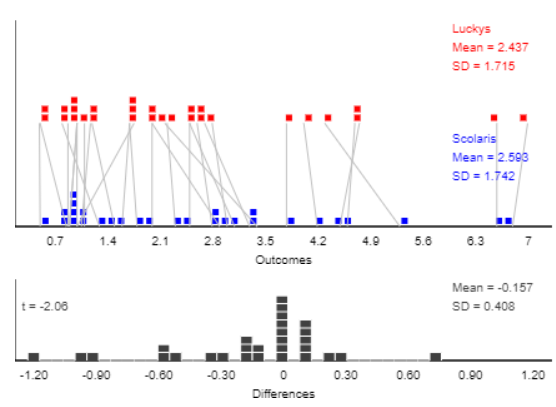 Investigation 4.10
Can I remove outliers?



Yes for the case of the milk because we did find a data collection error. Not for the others.
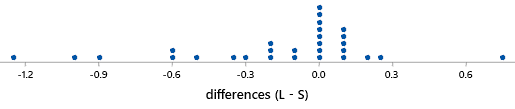 Investigation 4.10
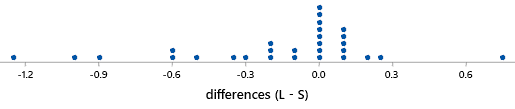 Confidence interval vs. prediction interval



Estimating mean price difference vs. estimating one price difference
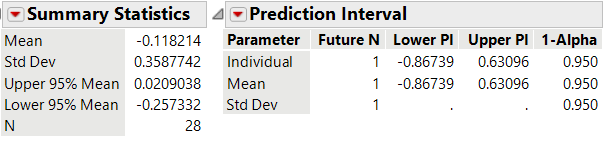 Analysis 2 (PP 4.10B):
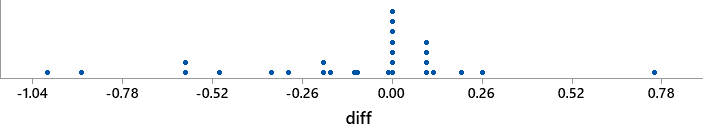 What if we counted up how many products were more expensive at Scolari’s?
13 negatives (more expensive at Scolari’s)
8 positive
7 zeros
How would you decide if there is a genuine tendency for one store to be more expensive?
[Speaker Notes: Is reasonable to discard the ties because they don’t give us any information about which store is more expensive]
What about ties?
There are several reasonable options including
Make half positive and half negative
Make all positive and see how p-value changes and then reverse
Drop them… don’t add any information about which store is cheaper
(could consider this in the earlier case with the quantitative response as well)
Analysis 2:
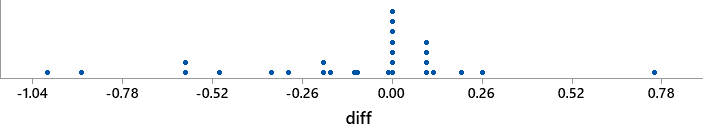 13
8
Let X count the number that are more expensive at Scolari’s, when there is a difference
Let p represent the probability of a product being more expensive at Scolari’s
H0: p = 0.50 (equally likely)
Ha: p > 0.50 (Scolari’s more likely)
Analysis 2:
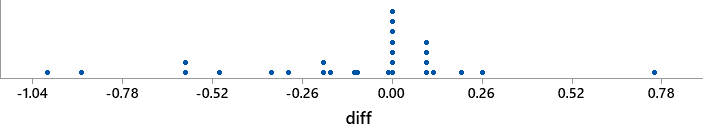 13
8
Let X count the number of negative differences (“sign test”, Investigation 2.7)
What about ties?
Under the null hypothesis, X follows a Binomial distribution with n = 21 and p = 0.50.
Exact p-value = P(X > 13) = 0.192
Technology Detour
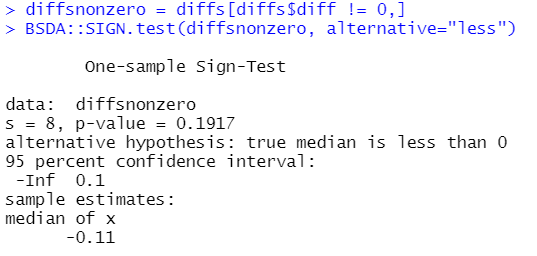 p = 0.50 corresponds to Median Diff = 0
s = number positive
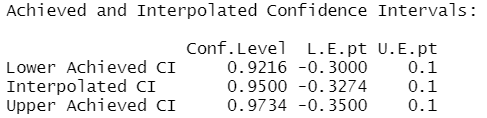 Analysis 2
Normal approximation?
Same (one sample) rules apply
At least 10 successes and at least 10 failures
Conclusion…
We do not have convincing evidence that “in the population” a majority of products are more expensive at Scolari’s
Advantages?
Works with skewed data, outliers
More sensitive to lots of small differences
Disadvantages?
Throwing away information 
Can’t estimate how much more expensive